L’aggressività e l’altruismo
1
Gli esseri umani sono “naturalmente” buoni o cattivi?
Freud (1929):  prima formulazione: aggressività come reazione primordiale all’impedimento della ricerca del piacere
Successivamente: introduce il concetto di pulsione di morte
L’aggressività  indirizza l’energia distruttiva verso l’esterno 
Consentendo all’energia vitale, espressione dell’istinto  di autoconservazione, di prevalere
La civiltà reprime la manifestazione delle pulsioni aggressive 
attraverso norme e comandamenti 
e convogliandole sublimate verso mete socialmente desiderabili: creazioni artistiche, produzione scientifica
L’individuo rinuncia ad essere completamente felice, al soddisfacimento delle pulsioni, per  “un po’ di sicurezza”
2
Approccio etologico:  (Lorenz)
I comportamenti aggressivi  sono funzionali alla sopravvivenza 	individuale ed al mantenimento della specie
in un ambiente aggressivo
strategia adattiva nel processo di selezione naturale
per umani e animali

Sia l’approccio freudiano che quello etologico considerano dunque l’aggressività come “naturale” ed inevitabile
deve essere scaricata in forme socialmente accettabili
3
L’esistenza di un istinto aggressivo non trova conferme dal punto di vista anatomo-fisiologico:
Le manifestazioni aggressive sono sostenute e regolate dal concorso di complessi sistemi anatomo-fisiologici che interessano anche molte altre manifestazioni comportamentali
e la stimolazione dei medesimi sistemi biologici (per es. l’ipotalamo) ha prodotto reazioni anche opposte: aggressione o sottomissione
Circolarità dell’ipotesi istintuale:
I fenomeni aggressivi giustificano l’ipotesi di un istinto
L’istinto spiega i fenomeni aggressivi
4
La frustrazione 

Dollard, Miller et al. (1939): Ipotesi della “frustrazione - aggressività”
L’aggressività è una pulsione indotta dall’esperienza di frustrazione
Può rivolgersi alla causa stessa della frustrazione, o a oggetti/persone esterni
Esempio: una bocciatura a un esame può indurre aggressività verso il professore o più probabilmente verso amici o familiari
5
Aspetti positivi: prende le distanze da una concezione di aggressività come prodotto di un istinto innato
Critiche: la frustrazione può indurre risposte diverse dall’aggressività (es. pianto), e non sempre i comportamenti aggressivi sono causati da frustrazioni individuali (es. terrorismo)
Non è una classe di fenomeni omogenei
Rielaborazione di Berkowitz:
L’aggressività è una delle risposte possibili a un sentimento negativo
diventa dominante quando sono presenti stimoli a cui la persona ha associato una connotazione aggressiva
Studio sull’ “effetto arma”: in presenza di uno stato d’animo negativo, la presenza di un’arma rende saliente una risposta aggressiva (Berkowitz e LePage, 1967)
6
L’imitazione
Studi sulla psicologia delle folle (LeBon, 1895; Tarde, 1904): 	
suggestione e imitazione spingono a comportamenti riprovevoli
guidati da capi e eroi che determinano i destini dei gruppi
attraverso affermazione, ripetizione, contagio
le folle si muovono come ipnotizzate

“La conoscenza delle folle dimostra come , per la loro natura impulsiva, siano assai poco influenzate dalle leggi e dalle istituzioni e come siano incapaci di avere un’opinione qualsiasi al di fuori di quelle suggerite da altri. Non si lasciano mai guidare da una astratta imparzialità. Si lasciano sedurre dalle impressioni che qualcuno è riuscito a far sorgere nel loro spirito”. 		Le Bon

Il sociale non come luogo in cui i processi psichici si realizzano, ma come occasione in cui si corrompono
7
L’imitazione
Teoria dell’apprendimento sociale (Bandura et al., 1961; 1963):
mediante esperienza diretta o osservazione del comportamento altrui (Modello), può realizzarsi un’associazione in memoria tra un comportamento aggressivo e conseguenze positive:
porta all’acquisizione di aggressività
P   osserva un 
comportamento 
aggressivo di O
Il comportamento di
O porta a conseguenze
 desiderate
Maggiore probabilità 
che P agisca  come O
in situazioni analoghe
Il pupazzo Bobo: la sola osservazione del comportamento adulto aggressivo è sufficiente per indurre un comportamento aggressivo
8
Le norme sociali
Milgram (1963): studio dell’obbedienza a richieste dell’autorità
  
Obbedienza all’autorità = risultato di un processo che si sviluppa quando l’individuo, entrando a far parte di un sistema gerarchico, viene a trovarsi in uno “stato eteronomico”:
non si considera più libero di intraprendere condotte autonome, ma strumento per eseguire ordini
porta ad atti di obbedienza solo se l’autorità dà ordini specifici che definiscono l’azione e contengono l’imperativo di eseguirla.
9
La ricerca
Lo sperimentatore, presente il complice, spiega al soggetto il quadro teorico (falso) dell’esperimento.
Posizione e compiti assegnati all’insegnante (soggetto ignaro)
L’insegnante è davanti a un generatore di corrente dove sono posti 30 interruttori contrassegnati da scritte che vanno dall’etichetta “scossa leggera” all’etichetta “attenzione scossa molto pericolosa”.
I compiti dell’insegnante:
 leggere all’allievo coppie di parole (esempio: scatola azzurra)
 ripetere la seconda parola di ogni coppia accompagnata da 4 associazioni alternative (esempio: azzurra: auto, acqua, scatola, lampada)
decidere se la risposta fornita dall’allievo è corretta
 nel caso sia sbagliata, infliggere una punizione, aumentando l’intensità della scossa a ogni errore compiuto dall’allievo
Da 15 volts a 450 volts
10
Posizione e compiti assegnati all’allievo (complice)
L’allievo è legato a una sedia e al polso ha un elettrodo collegato al generatore. All’aumentare dell’intensità delle scosse, deve reagire in modo diverso 
	75 volts: piccolo grido, 135 volts: gemiti di dolore
	180 volts grida che non ce la fa più e vuole interrompere
	270 volts urla strazianti, da 330 volts nessun suono
Ruolo dello sperimentatore nel corso della prova
- Nozioni generali: le scariche sono dolorose, ma non producono lesioni ai tessuti.
- Pronuncia esortazioni sempre più pressanti (“continui per piacere”, “non ha altra scelta”, “deve proseguire”).
Calma, sicurezza, esortazioni pressanti  il soggetto deve concepire l’obbedienza come normale e il solo modo per interpretare gli eventi
11
Paradigma e soggetti
il paradigma sperimentale induceva i soggetti in uno stato di eteronomia

 variabile dipendente: livello di obbedienza (misurato in base al numero dell’ultimo interruttore premuto dal soggetto prima di interrompere la prova)

 Soggetti sperimentali: maschi tra i 20/ 50 anni d’età reclutati con annuncio sui media (in una sola prova donne)
12
Trattamento post-sperimentale e follow-up a distanza di un anno
Alla fine dell’esperimento i soggetti vengono informati che le vittime in realtà non hanno subito scosse e che l’obbedienza allo sperimentatore rappresenta un comportamento normale.

Risultati
Gli effetti della vicinanza alla vittima
 I condizione: la vittima colpisce la parete della stanza dove si trova l’insegnante
 II condizione: il soggetto sente la vittima piangere e gridare
 III condizione: soggetto e vittima sono vicini nella stessa stanza
 IV condizione: il soggetto tocca la vittima ogni volta che le infligge le scosse
13
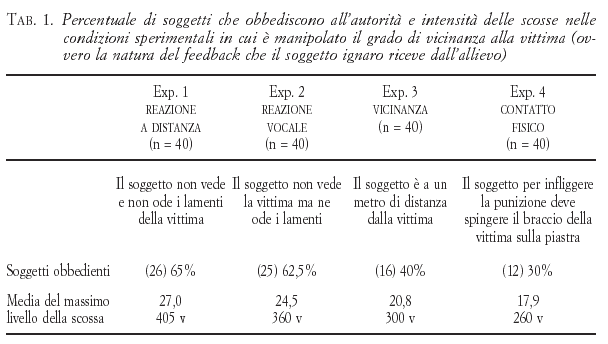 14
Risultati: 
il 65% dei soggetti sperimentali ha continuato a somministrare scariche elettriche fino a raggiungere il livello massimo di voltaggio (405 volts).
La percentuale di obbedienza diminuisce passando dal 1° al 4° esperimento.
La vicinanza del soggetto alla vittima è un fattore importante per controbilanciare il potere dell’autorità e per suscitare disobbedienza. 
La differenza tra la I e la II condizione è molto bassa (65% - 62,5%): le reazioni della vittima nella condizione di “reazione vocale” non fanno abbassare il tasso di obbedienza.
Quando il soggetto vede e ha un contatto fisico con la vittima:
 si rende conto delle conseguenze delle proprie azioni  forte tensione;
 si percepisce come viene visto dalla vittima.
15
Prime interpretazioni l’obbedienza diminuisce quanto più: 
 la sofferenza della vittima diventa saliente al soggetto ignaro
 le azioni del soggetto sono sotto gli occhi della vittima (imbarazzo, vergogna, inibizione)
 il soggetto si sente responsabile delle sue azioni
16
Gli effetti della vicinanza all’autorità
 Esperimento 5: soggetto e sperimentatore si trovano a un metro di distanza
 Esperimento 7: lo sperimentatore è in un’altra stanza (ordini via citofono)
Risultati: la sottomissione del soggetto diminuisce con l’aumentare della distanza tra soggetto e sperimentatore.

Vicinanza fisica e cooperazione fra insegnante e sperimentatore  sentimento di gruppo (obblighi e solidarietà) dal quale è esclusa la vittima.
17
Gli effetti dello status di chi ordina e di chi riceve le scosse
 Esperimento 12: la vittima chiede di ricevere le scosse, lo sperimentatore lo proibisce
Risultati: nessuno somministra la scossa di 165 volts se lo chiede la vittima
 Esperimento 13: un soggetto “qualunque” dà gli ordini all’insegnante
Risultati: il livello di obbedienza diminuisce molto
Esperimento 14: lo sperimentatore prende il posto della vittima, una comparsa impartisce gli ordini
Risultati: quando lo sperimentatore-vittima chiede di interrompere le scosse, tutti si fermano, anche se la comparsa ordina di continuare.
La disobbedienza aumenta al diminuire dello status dell’autorità.
Il fattore decisivo nel produrre l’obbedienza è la risposta all’autorità (e non la risposta all’ordine).
18
Gli effetti del conflitto di autorità
 Esperimento 15: 2 sperimentatori simili fra loro dopo la scossa di 150 volts danno ordini diversi: continuare vs. non continuare.
Risultati: i soggetti smettono di dare scosse. 
Ordini incongruenti ridimensionano il potere dell’autorità e favoriscono la ribellione.

Esperimento 17: 2 collaboratori si rifiutano di far continuare le scosse, lo sperimentatore continua a esortare
Risultati: 10% di soggetti obbedienti
I soggetti trasgrediscono all’autorità quando si confrontano con altri che non obbediscono.
19
Gli effetti di variabili disposizionali e del contesto

 Sesso dei soggetti sperimentali: 
le donne obbediscono quanto gli uomini, è minore il massimo del livello delle scosse
 Caratteristiche personali dello sperimentatore e della vittima (sperimentatore brusco / vittima mite e viceversa): 
obbedienza diminuisce ma non in modo rilevante

Ambiente: 
- sotterranei vs. laboratorio  nessuna differenza
- ufficio vs. laboratorio  livelli di obbedienza inferiori ma non in modo significativo
20
Confronto fra aspettative e risultati ottenuti e misure relative all’attribuzione di responsabilità
Aspettative:
secondo 110 persone, interpellate da Milgram, per ottenere una previsione circa il comportamento dei soggetti sperimentali solo 1 su 1000 avrebbe somministrato la scossa massima.

Attribuzione di responsabilità da parte di soggetti obbedienti e soggetti disobbedienti
 disobbedienti: più responsabilità all’insegnante (se stessi), meno alla vittima.
 obbedienti: meno responsabilità all’insegnante, più allo sperimentatore. 

Conferiscono un’alta responsabilità (il doppio rispetto agli altri) alla vittima perché ha partecipato di sua iniziativa e non è stata all’altezza del compito.
21
Considerazioni conclusive
Gli studi di Milgram:

 mostrano che i processi di obbedienza sono collegati alla struttura delle relazioni sociali in un determinato contesto: consentono la risoluzione di un conflitto in favore dell’ordine stabilito
 sottolineano il ruolo delle norme sociali nei processi di obbedienza
 hanno sfatato l’idea che le azioni dannose dipendano dalla psicopatologia delle persone coinvolte e non dalle specifiche situazioni in cui si trovano
 mostrano che l’obbedienza si associa a un decentramento all’esterno di sé della fonte del controllo e della responsabilità nelle azioni personalmente intraprese
22
Critiche agli esperimenti di Milgram
Problemi etici: potenziali danni arrecati ai soggetti sperimentali. 
L’esperienza traumatica vissuta dai soggetti potrebbe avere avuto conseguenze sulla rappresentazione di Sé, sulla fiducia verso le figure di autorità e sul generale benessere soggettivo.
Credibilità del disegno sperimentale (soggetti atipici, ambiguità dell’intensità delle scosse, generalizzabilità dei risultati…).
 Impiego dell’inganno piuttosto che di strategie di role-playing.
 Mancata individuazione dei fattori individuali che possono favorire-sfavorire comportamenti di obbedienza:
Per esempio la personalità autoritaria di Adorno
23
Livelli di spiegazione dei comportamenti prosociali

Latané e Darley (1968): l’attuazione di comportamenti altruistici non è legata solo a fattori individuali, ma anche a fattori situazionali

Ricostruire le dinamiche in base ai procedimenti della ricerca sperimentale
analizzare il tipo di relazioni tra i potenziali soccorritori 
per comprendere i motivi per cui un comportamento d’aiuto non viene fornito.
24
La costruzione di un modello
L’offerta d’aiuto è un fenomeno complesso, per spiegarlo occorre un modello in più fasi:
 il potenziale soccorritore deve rendersi conto che qualcosa di anomalo sta succedendo attorno a lui.
 l’evento dev’essere interpretato come una situazione di emergenza.
 il potenziale soccorritore deve stabilire se tocchi a lui intervenire oppure se altri possono farlo al suo posto
Rischio personale, porsi al centro dell’attenzione di altre persone.
 la decisone presa dev’essere attivata, trasformandola in un’azione dotata di senso. (Emergenza = situazione inusuale  non sapere come agire)
25
La verifica empirica
L’accorgersi della situazione di possibile emergenza
Esistono norme che regolano il comportamento interpersonale: ad esempio, le distanze interpersonali non devono essere troppo ridotte, gli sguardi insistenti sono poco graditi, non si ascoltano le conversazioni altrui

A causa di queste norme la presenza di altre persone può:
- inibire l’ispezione dell’ambiente;
ritardare (impedire) la consapevolezza che sta accadendo qualcosa di anomalo e che sarebbe necessario un nostro intervento.

La prima ricerca esamina questa ipotesi: 
la presenza di altre persone inibisce l’esplorazione dell’ambiente per identificare un’emergenza
26
Esperimento:
 i soggetti (studenti universitari) compilavano un questionario in una stanza
 manipolazione del n° di persone presenti nella stanza: 
nessuno / 2 complici / altri 2 soggetti ignari.
da una feritoia usciva un denso fumo


Quanto la presenza di altre persone influenza la percezione del fumo?
27
Risultati: 
- soggetti soli nella stanza: 63% mostra di accorgersi del fumo dopo 5 secondi dalla sua emissione
 soggetti in presenza di altre persone: 26% mostra di accorgersi del fumo dopo 5 secondi dalla sua emissione
Dopo 20 secondi il fumo ha invaso buona parte della stanza: solo il 50% mostra di accorgersene

Quando ormai tutti si erano resi conto del fumo:
- soggetti da soli: 75% avvisava della presenza del fumo
- soggetti con altre persone: 38% avvisava della presenza di fumo
28
II parte dell’esperimento:
 intervista ai soggetti circa possibili problemi durante la compilazione del questionario
 tutti menzionavano la presenza di fumo


Conclusioni:
I soggetti che non erano intervenuti interpretano il fenomeno riconducendolo a cause che non implicano rischi e pericoli (giustificazione del non-intervento).
Esempio: il “gas della verità”
29
Le persone riconoscono l’influenza esercitata
da parte di chi le circonda?

durante l’intervista, i soggetti negano che la presenza di altre persone abbia influito sulla loro interpretazione dell’evento, che viene invece ricollegata a scelte personali autonome.

Le persone sono inconsapevoli dell’influenza che le situazioni contestuali possono esercitare sui loro comportamenti.

Le persone continuano a ritenersi razionali e indipendenti esecutori dei propri comportamenti.
30
L’intervento delle componenti motivazionalinella fase di interpretazione
Variabili di tipo motivazionale possono incidere nella fase di interpretazione dell’evento?
Costi di un potenziale soccorso:
 rischi per la propria incolumità
 mettere in pratica comportamenti mai eseguiti prima

Ipotesi: un individuo non mette in atto un comportamento di soccorso a causa dei costi che questo comporta
	attribuendo alla situazione un significato compatibile con la non necessità di intervenire
31
1° Esperimento:
 soggetti lasciati soli in una stanza rispondono a un questionario
 viene fatto credere ai soggetti che nella stanza a fianco ci siano bambini intenti a giocare
 i soggetti sentono i bambini (una registrazione) litigare in modo violento
Risultati:
- solo 1 soggetto su 12 interviene a sedare la lite
- molti soggetti giustificano il mancato intervento sostenendo di aver capito che non era un situazione reale poiché i bambini in realtà non litigano a quel modo 
- solo il 25% dei soggetti ha creduto a un vero litigio
I soggetti risolvono il conflitto tra l’intervenire e il non intervenire auto-convincendosi che non esiste alcuna situazione di emergenza.
32
2° Esperimento

 Condizione sperimentale identica alla precedente, eccetto per il fatto che ai soggetti è fatto credere che insieme ai bambini è presente un adulto.

I soggetti si sentono sollevati dalla responsabilità di intervenire.

- 88% dei soggetti dichiara di aver  creduto veramente a un litigio fra i bambini
33
L’individuazione di chi deve intervenire: 
la diffusione di responsabilità

Diffusione di responsabilità come meccanismo in grado di bloccare gli interventi di soccorso.

Ipotesi: le persone in situazioni di emergenza sono propense a ritenere che la responsabilità di intervenire ricada su qualcun altro.
34
Esperimento:  ogni soggetto era in un cubicolo, non potevano comunicare tra loro
 Condizione 1: i soggetti credevano che solo un’altra persona partecipasse all’esperimento
 Condizione 2: i soggetti credevano che 2 persone partecipassero all’esperimento
 Condizione 3: i soggetti credevano che 4 persone partecipassero all’esperimento
 solo un partecipante alla volta poteva parlare
 simulazione di un attacco epilettico (registrazione)
Risultati
- Condizione 1: 85% dei soggetti interveniva
- Condizione 2: 62% dei soggetti interveniva
- Condizione 3: 31% dei soggetti interveniva
35
In una chiara situazione di emergenza, la credenza che altre persone stiano assistendo 
fa diminuire la responsabilità che ogni individuo si sente di dover assumere 
rendendo meno probabile un reale aiuto
Per escludere spiegazioni in termini di caratteristiche di personalità del potenziale soccorritore: 
somministrazione di scale di personalità: 
misurano le differenze individuali lungo varie dimensioni (machiavellismo, anomia, autoritarismo... ).
La relazione tra le risposte alle scale e il comportamento in situazioni di emergenza è nulla.
36
La valutazione del modello
Meriti del lavoro di Latané e Darley:
 hanno dimostrato il verificarsi di un determinato fenomeno in particolari condizioni - il mancato intervento in presenza di altre persone - definendo anche gli specifici processi psicologici implicati:
- processi di influenza sociale incidono sulle interpretazioni avanzate 
- la diffusione di responsabilità fa sì che le persone tendano ad attribuire ad altri l’onere dell’intervento
 nei loro esperimenti hanno riprodotto situazioni reali
 hanno dato vita a nuove ricerche che esaminano aspetti più specifici del fenomeno:
- ad esempio, quando le persone che assistono a un’emergenza si conoscono è più probabile che intervengano
37
Critica:
il modello non spiega i comportamenti in ogni situazione di emergenza:
	per esempio le caratteristiche dei soggetti bisognosi di aiuto 	incidono sulla disponibilità a intervenire

Non viene considerato il fatto che le persone valutano i pro e i contro connessi alle proprie azioni: 
- non intervenire ha dei costi in termini di riprovazione sociale
ma anche intervenire può comportare rischi, esempio: incolumità
38
Il ruolo dell’empatia
 L’empatia rende più probabile l’attuazione di una risposta di aiuto
Hoffman (1975): elementi caratterizzanti l’empatia sono la compassione, la tenerezza, la simpatia verso una persona in difficoltà
 A questi si aggiunge un processo cognitivo: l’osservatore assume la prospettiva dell’altro
Processo facilitato se l’altro è simile a sé 

Tuttavia, l’osservazione della sofferenza altrui può attivare due emozioni: 
 disagio personale  anche fuga-evitamento
 reale preoccupazione per l’altra persona
Quale di queste emozioni motiva il comportamento di aiuto?
39
Cialdini et al. (1973): Ipotesi del sollievo dallo stato negativo 
Esperimento: 3 gruppi a cui si chiede di aiutare un ricercatore a fare delle telefonate
Manipolazione: 
Gruppo 1: si fa credere ai soggetti che avevano causato un piccolo incidente a un altro ricercatore
Gruppo 2: uguale al primo, ma poi ricompensa dopo compito 
ripristina umore positivo
Gruppo 3: controllo, nessun incidente
Risultati: quelli del gruppo 1 aiutano più degli altri
 I comportamenti di altruismo derivano da una motivazione egoistica: rimuovere l’angoscia causata dall’osservazione della sofferenza altrui
 La percezione di diffusione di responsabilità rende la fuga una risposta funzionale alla riduzione dell’angoscia
40
Batson et al. (1989): Modello dell’empatia – altruismo
Ricerca: i soggetti assistono a una situazione in cui una ragazza subisce scosse elettriche
Quando la ragazza si lamenta ai soggetti si propone di sostituirla
Manipolazione: Gruppo 1: dicono loro che la ragazza gli assomigliaGruppo 2: dicono loro che la ragazza è molto diversa
 Quando percepiscono la vittima simile a sé, decidono di aiutarla anche se potrebbero sottrarsi alla vista delle sue sofferenze
Il calcolo costi benefici su base individuale non basta
Critica di Cialdini et al. (1997): 
 Se la somiglianza percepita è forte, si crea un senso di unità interpersonale che causa una certa sovrapposizione sé - altro: 
difficile distinguere motivazioni altruistiche ed egoistiche
41
Le norme sociali 
Norme che regolano la solidarietà verso le persone in difficoltà:
norma di reciprocità: bisogna restituire l’aiuto a chi ce l’ha offerto o potrà farlo in futuro
Strategia evolutivamente vincente:
Individui incondizionatamente altruisti sono destinati a soccombere vs individui incondizionatamente egoisti
Ma anche gli egoisti lo sono una volta rimasti soli
L’altruismo puro come esito di un processo evolutivo che ha permesso di trarre vantaggio dall’altruismo reciproco
42
norma di responsabilità sociale: dobbiamo aiutare chi dipende da noi, soprattutto se appartenente alla nostra famiglia (bambini, malati), ma anche i membri deboli della società
norme di non intervento: in alcuni casi (es. nelle dispute familiari), intervenire in aiuto significa intromettersi:
“i panni sporchi vanno lavati in famiglia”

Affinché una norma influenzi il comportamento, deve:
essere stata appresa e interiorizzata durante la socializzazione
essere percepita come pertinente nella specifica situazione:
È un litigio o una violenza?
43
La dinamica del comportamento altruistico
Attribuzione di causa
controllo/non controllo
Influenza della 
presenza di altri
Definizione dell’evento
Credenza nel 
“mondo giusto”
Norme sociali 
rilevanti
Valutazione dei costi 
dell’aiuto
(es. tempo: 
il buon samaritano)
Effettiva decisione di aiutare
44